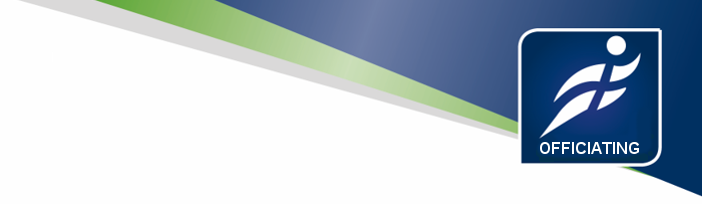 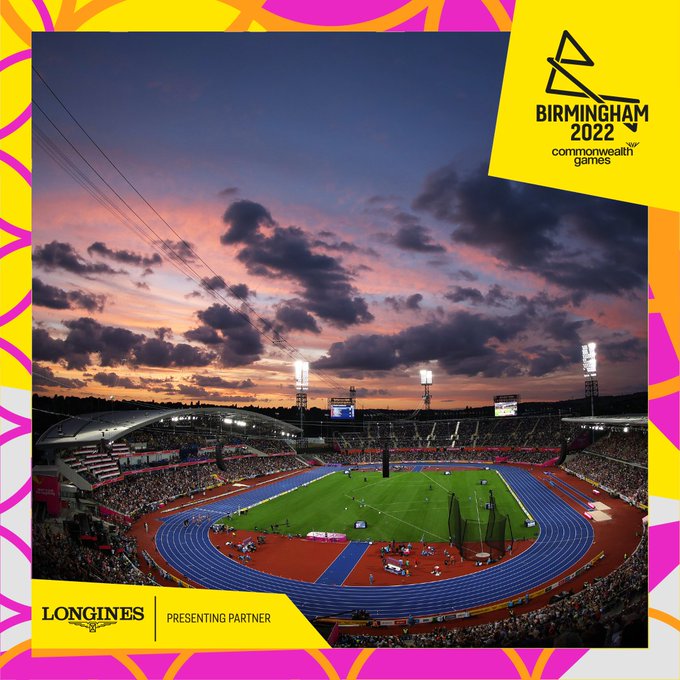 Games Experience Positives & Negatives
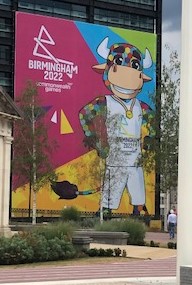 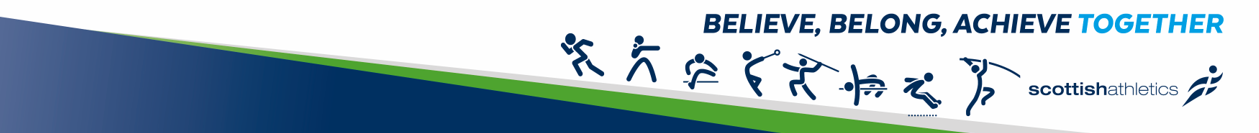 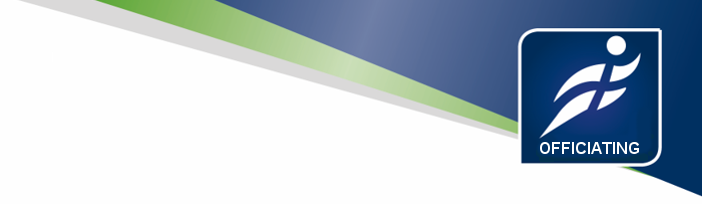 Welcome Centre
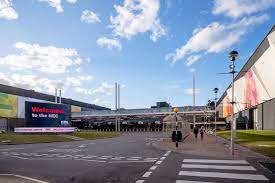 The Maltings
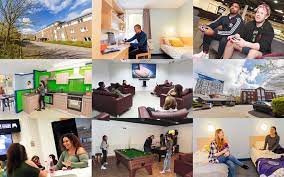 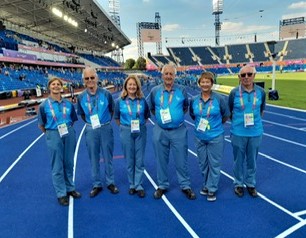 Accreditation
Covid Testing
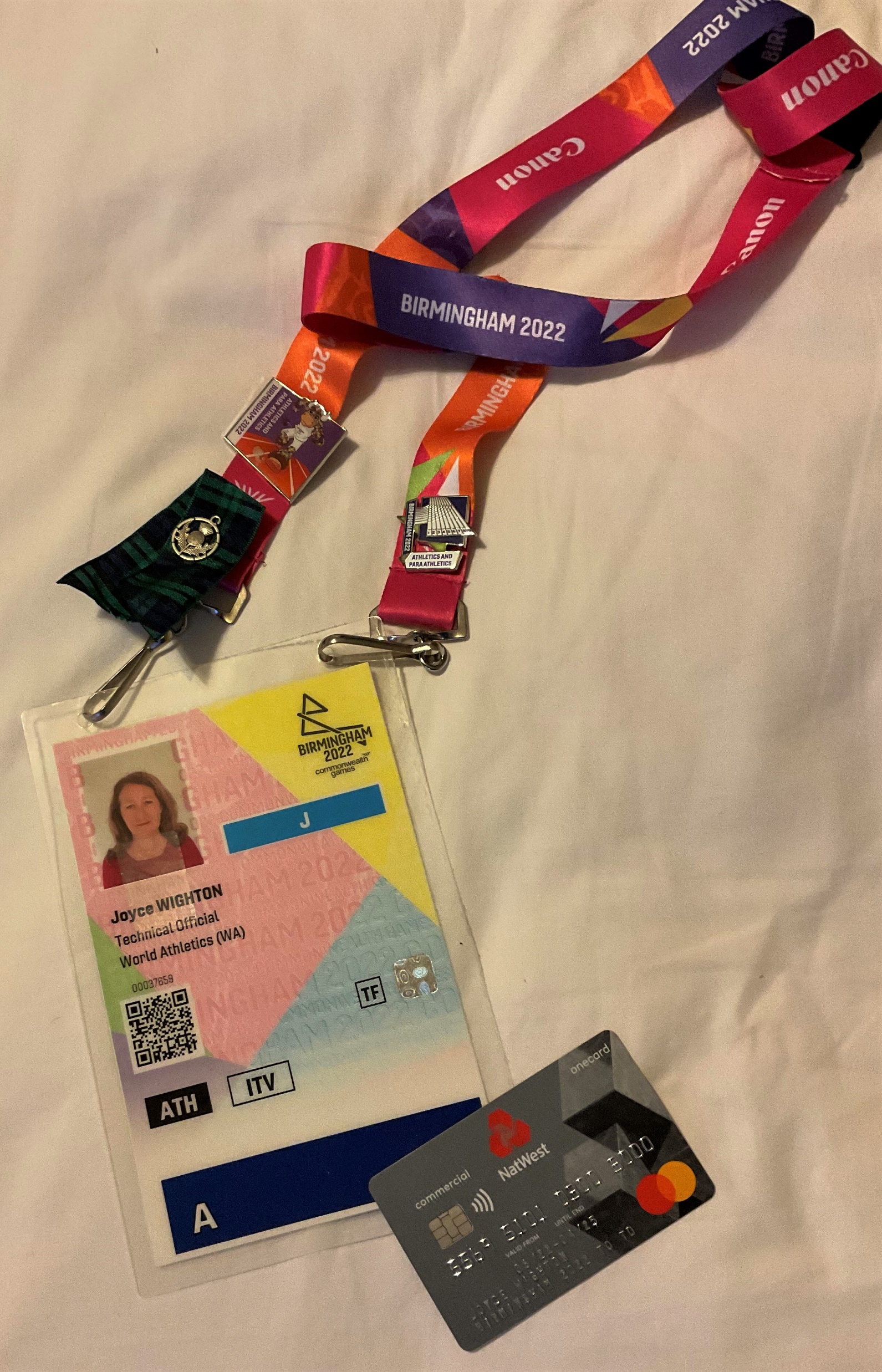 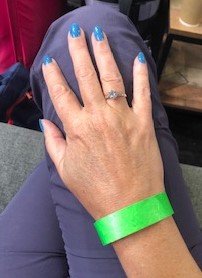 Uniform
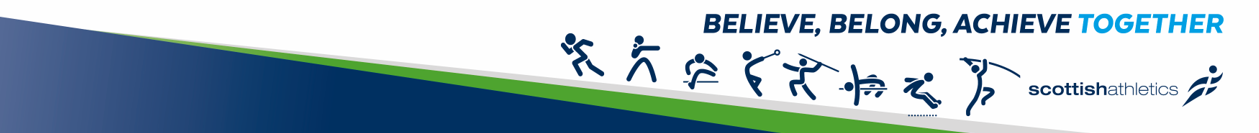 Per Deum
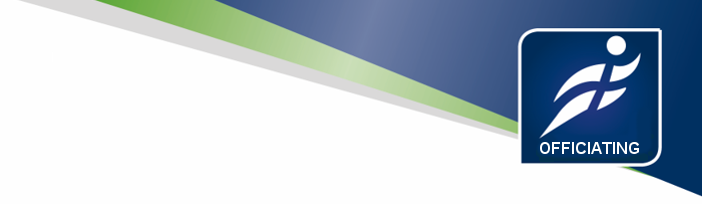 Social Time
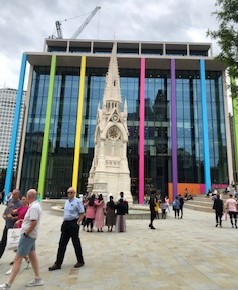 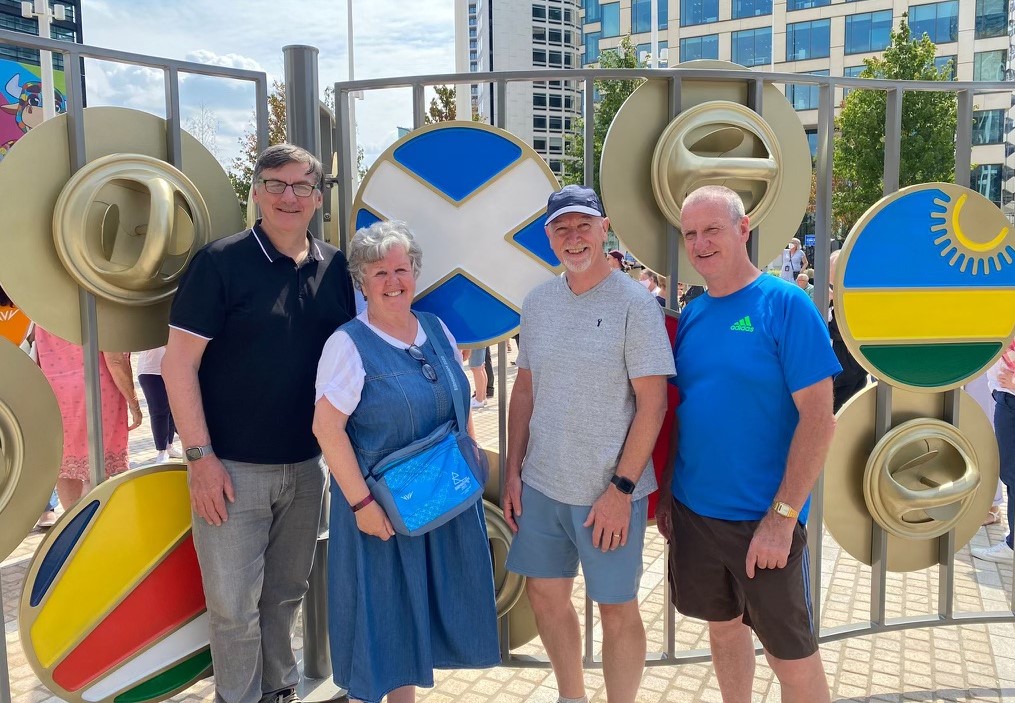 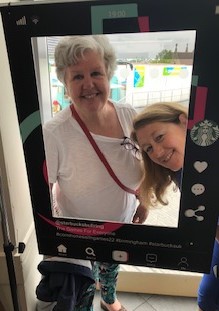 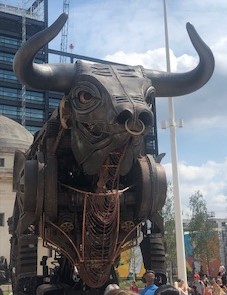 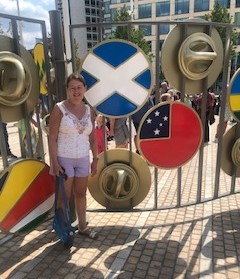 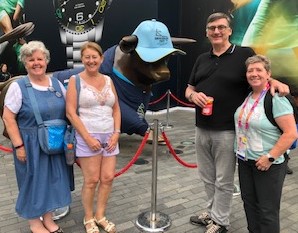 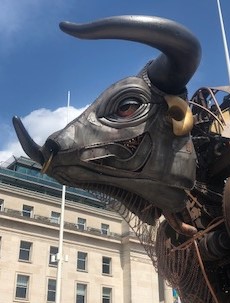 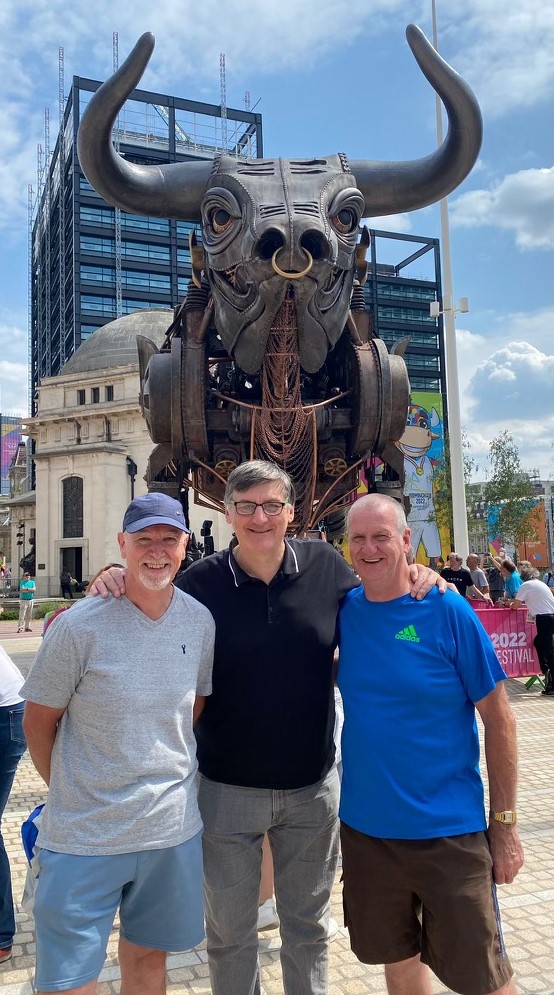 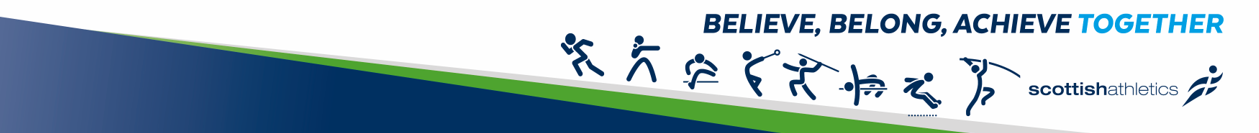 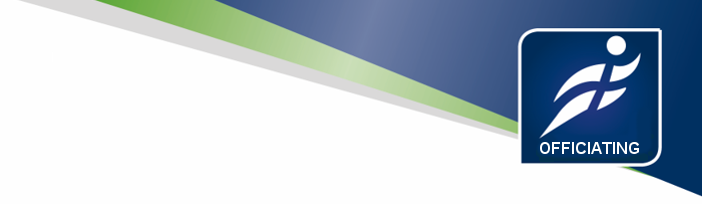 Stuffing our Faces!
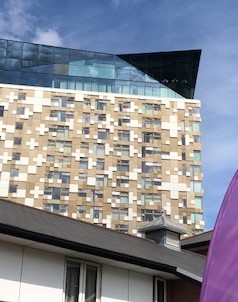 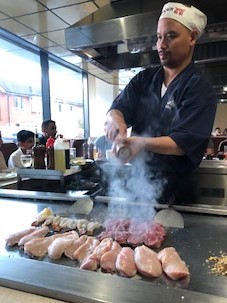 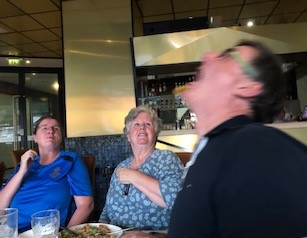 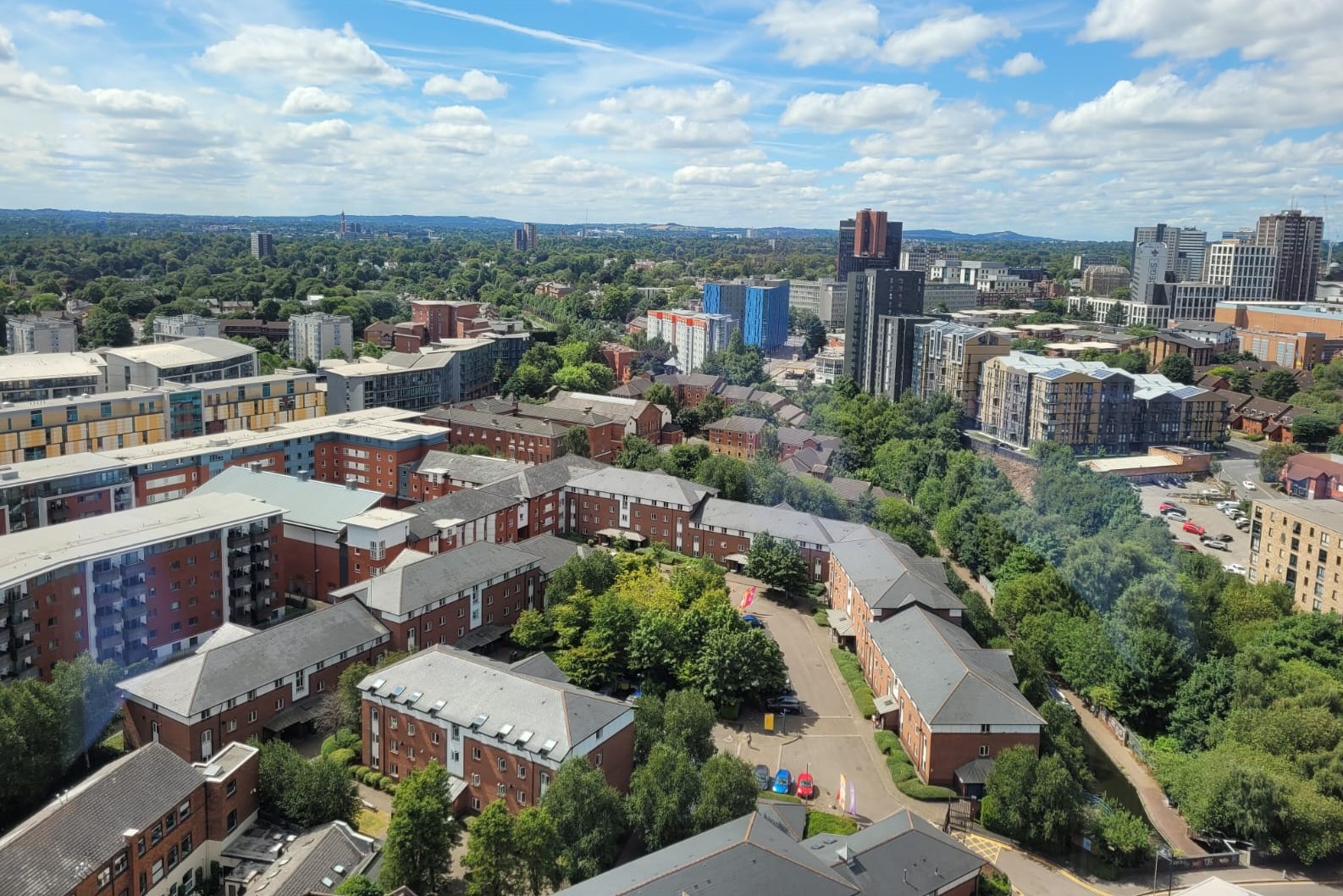 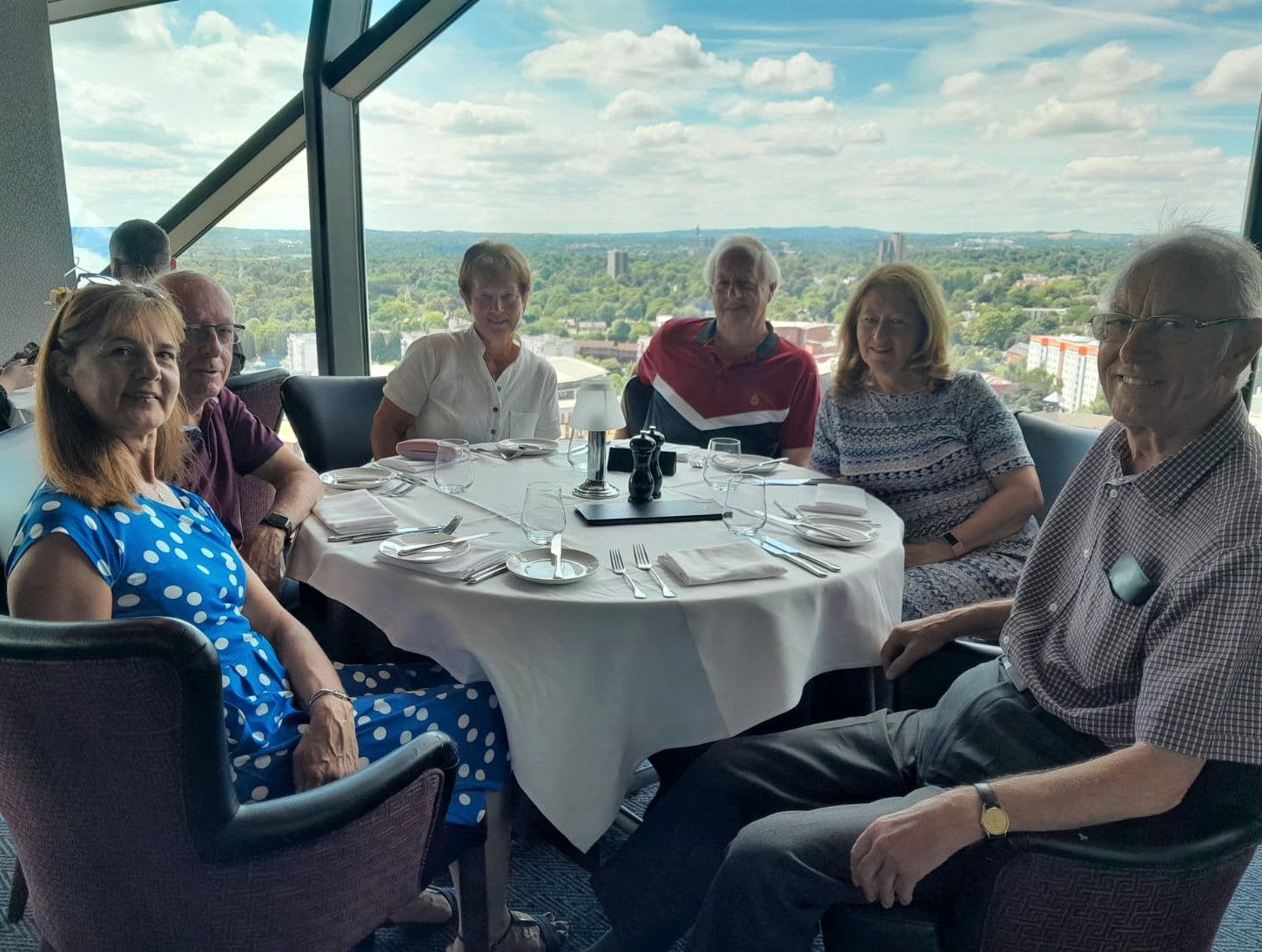 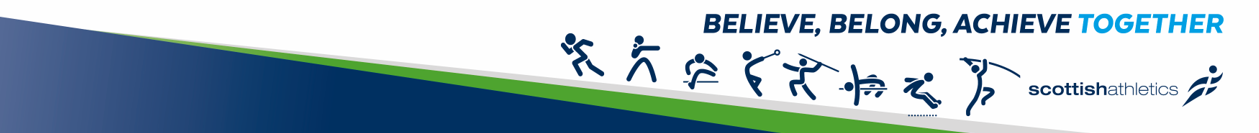 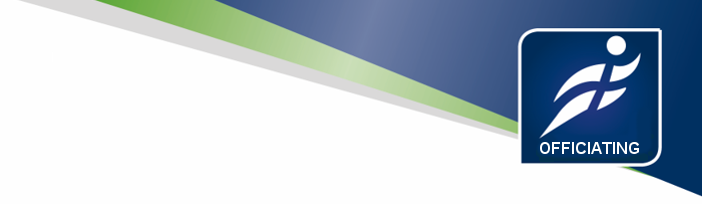 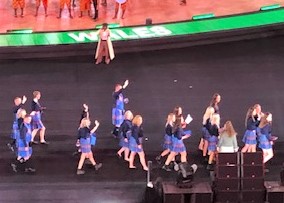 Opening Ceremony
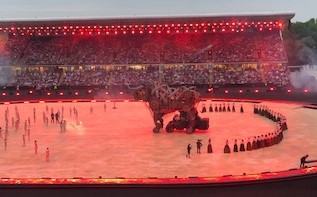 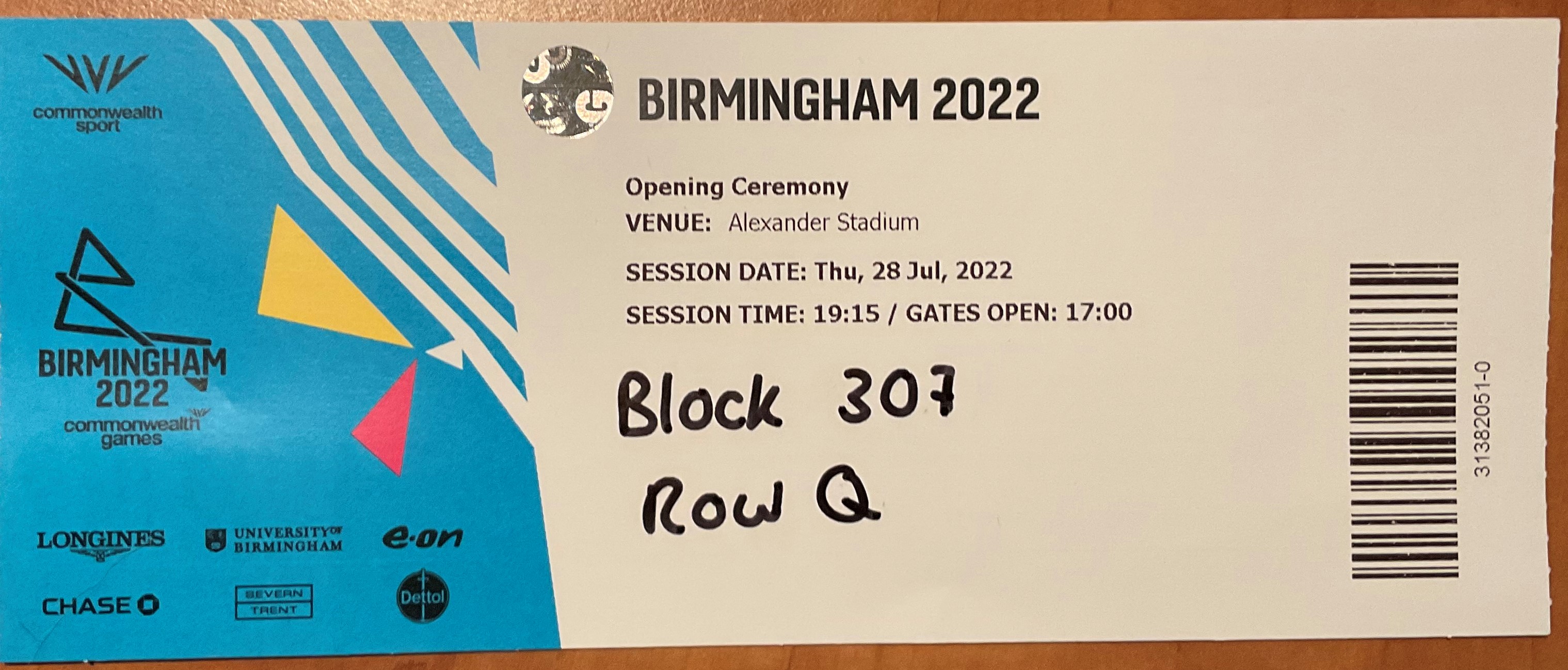 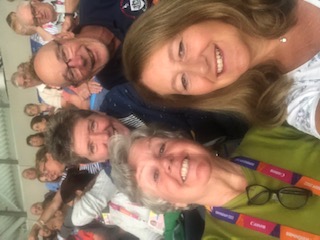 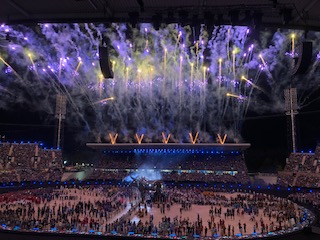 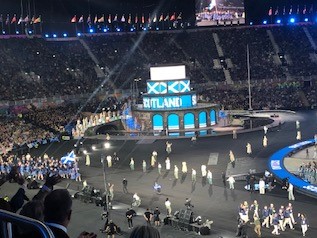 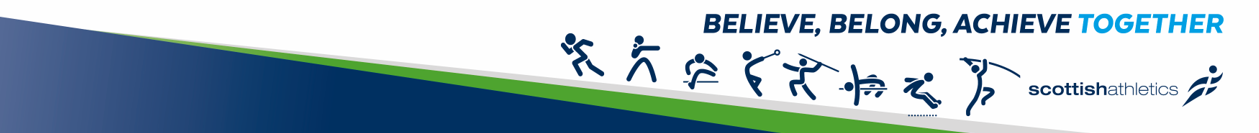 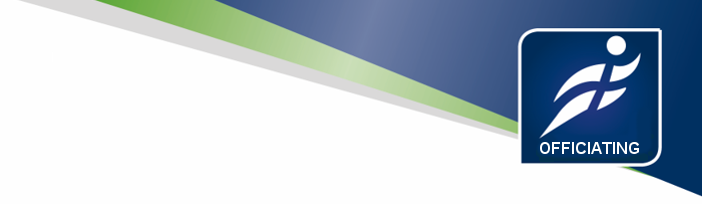 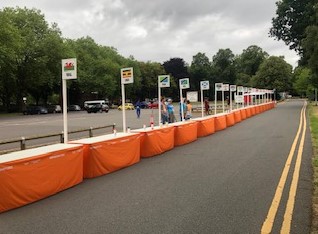 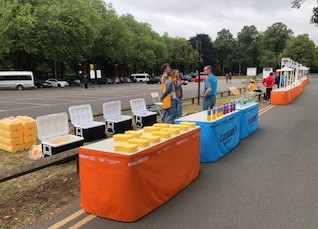 Marathon
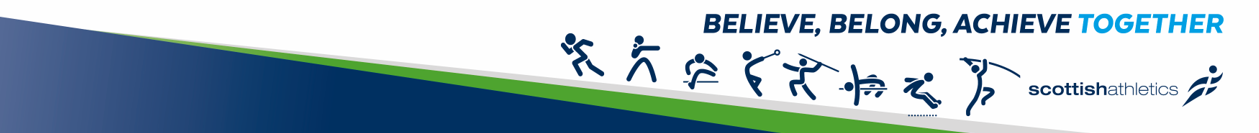 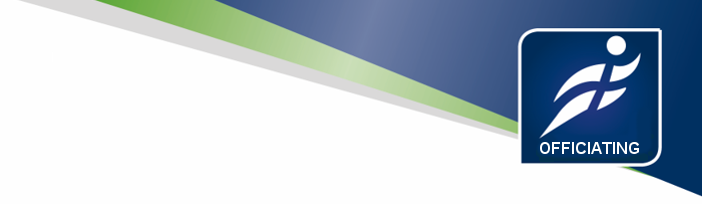 So, to the Track!
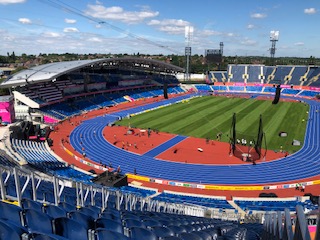 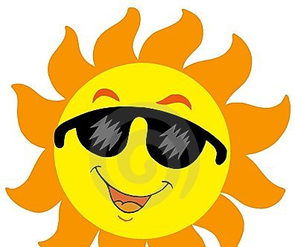 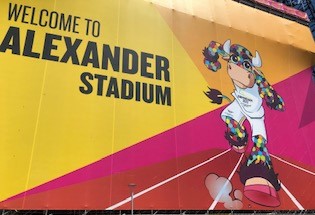 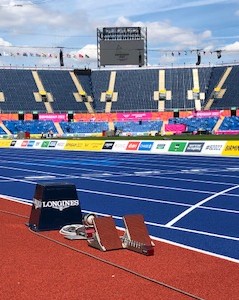 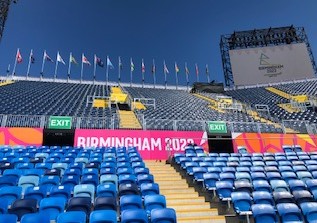 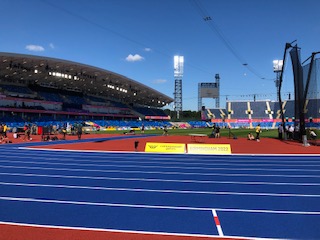 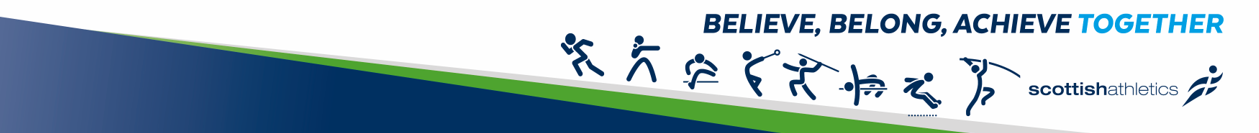 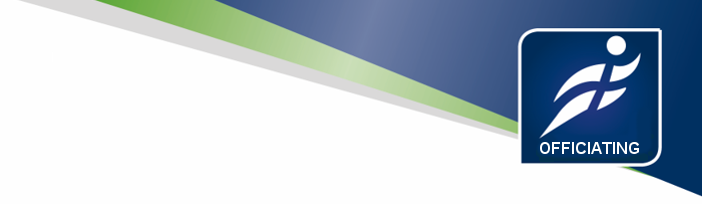 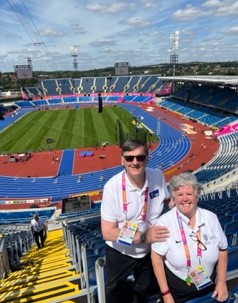 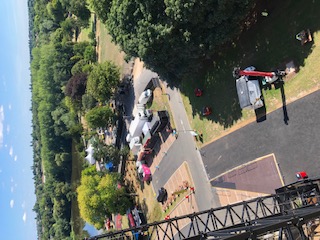 Overcoming Your Fear 
of Heights!
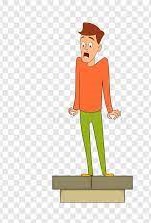 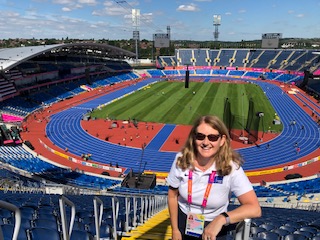 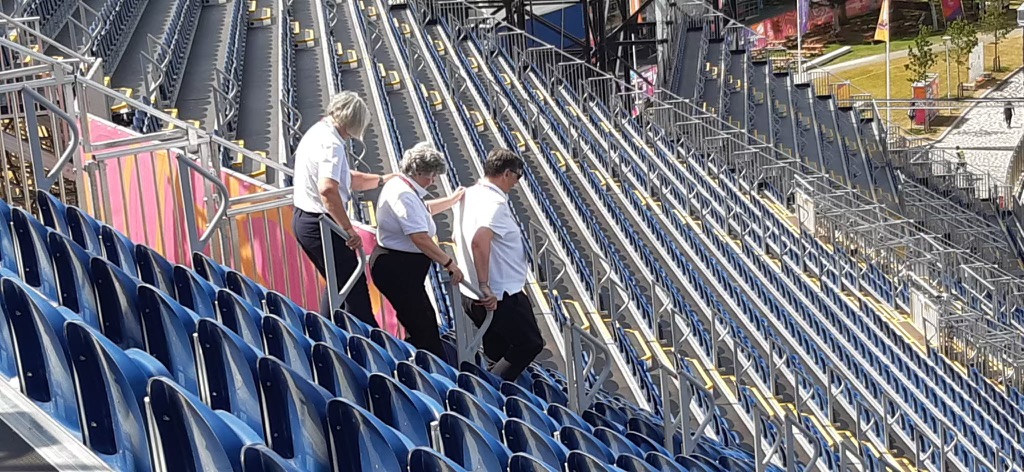 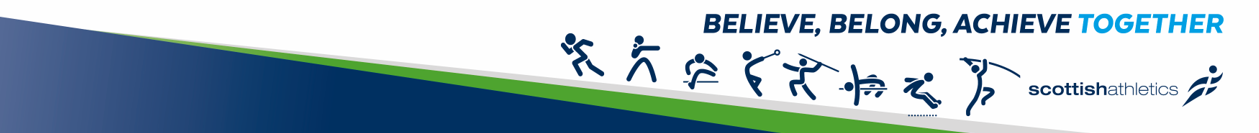 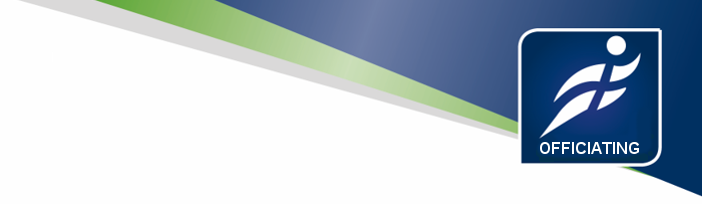 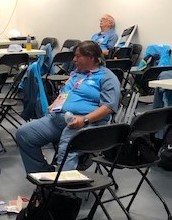 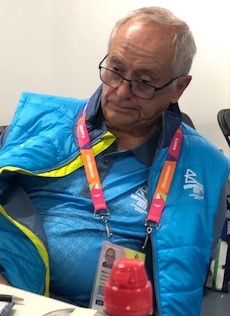 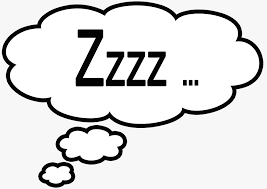 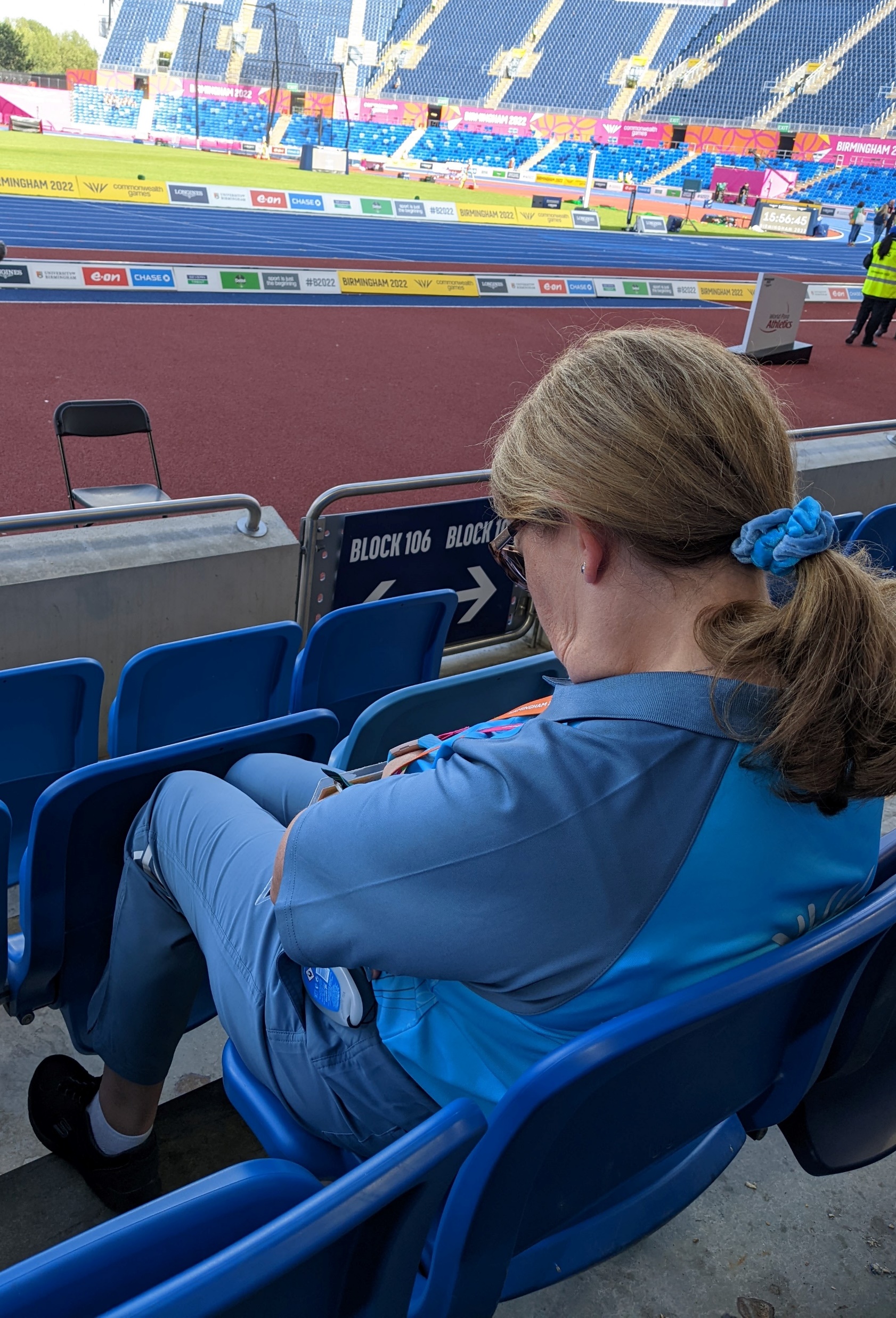 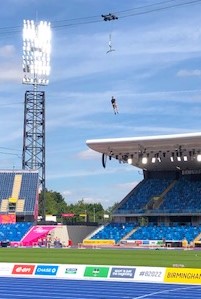 Snoozing
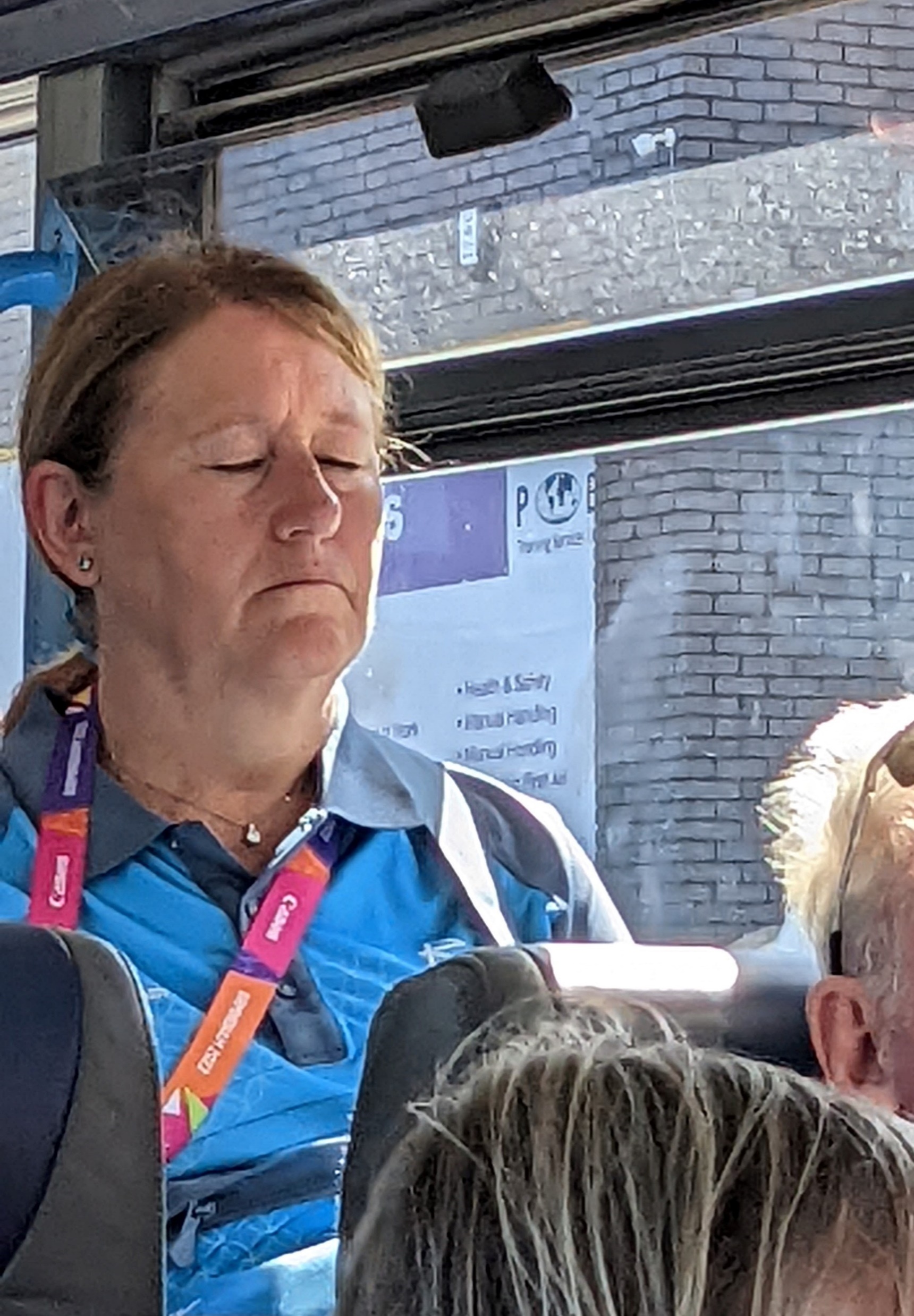 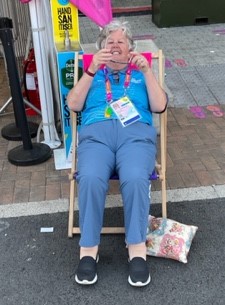 Long Days – Coping with Early Starts & Late Finishes!
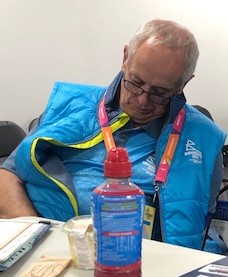 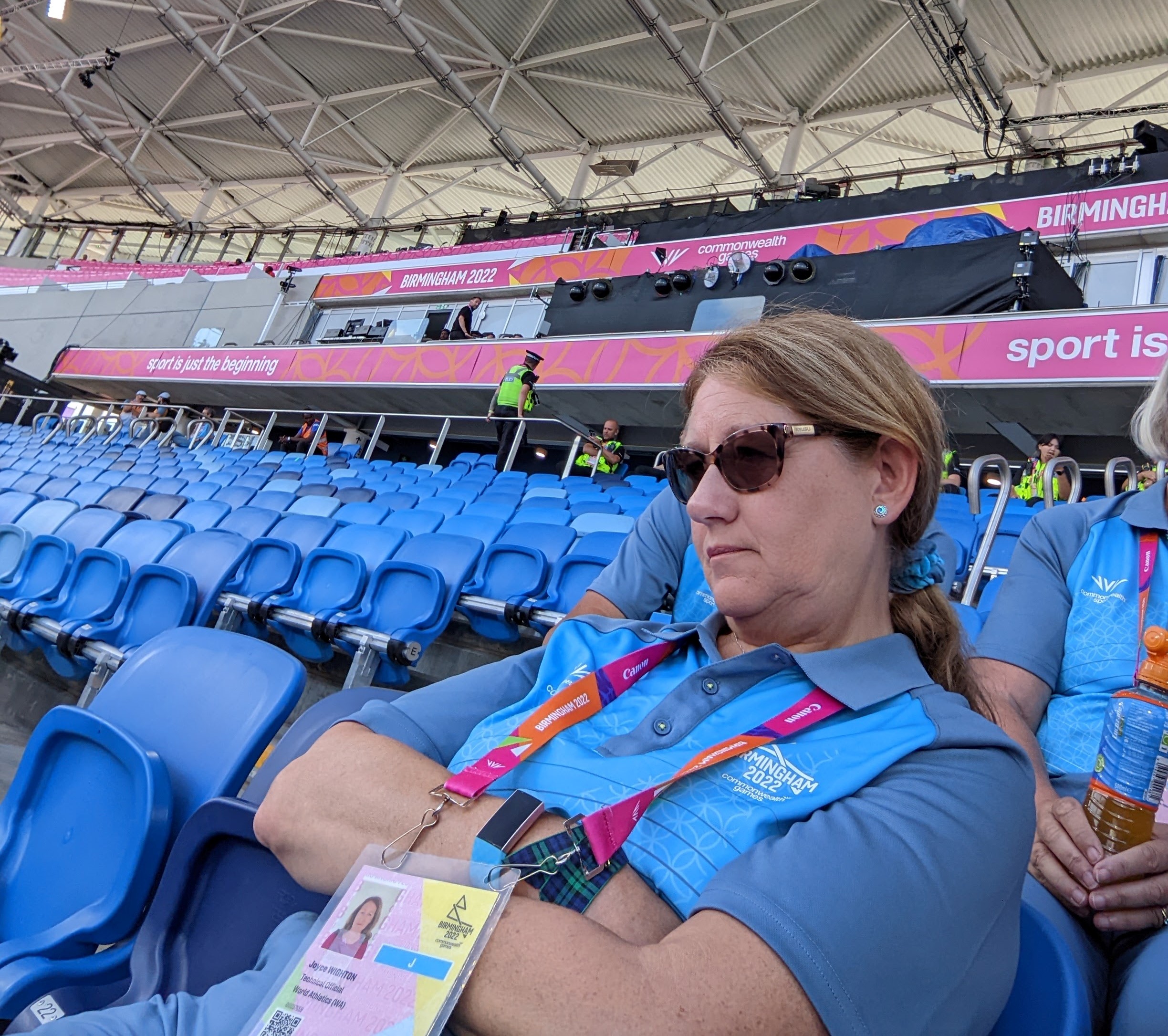 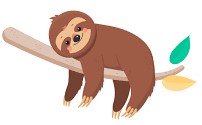 Hanging around
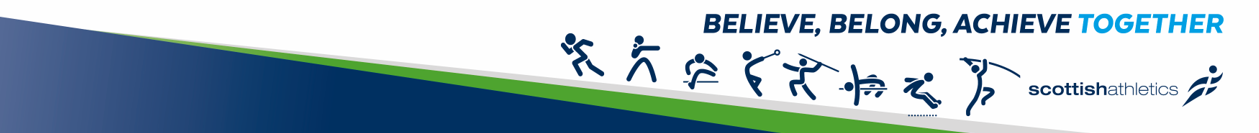 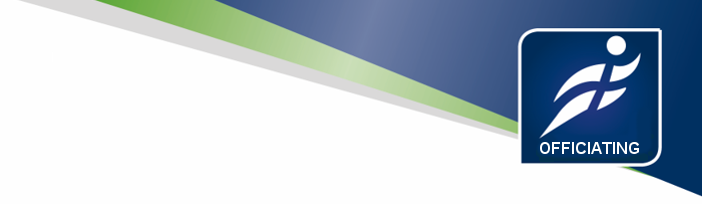 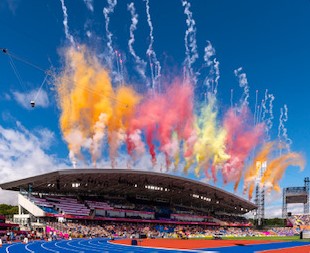 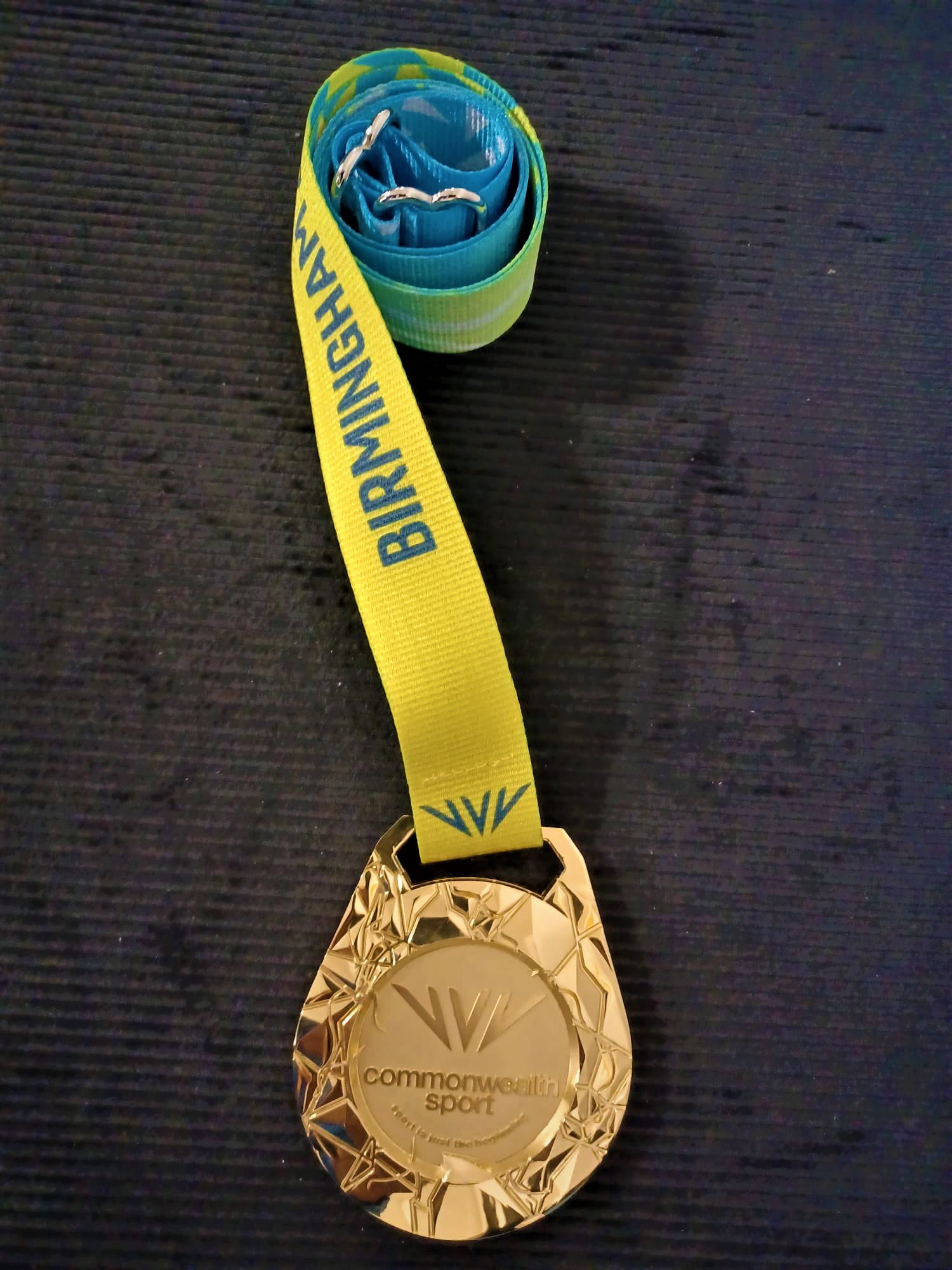 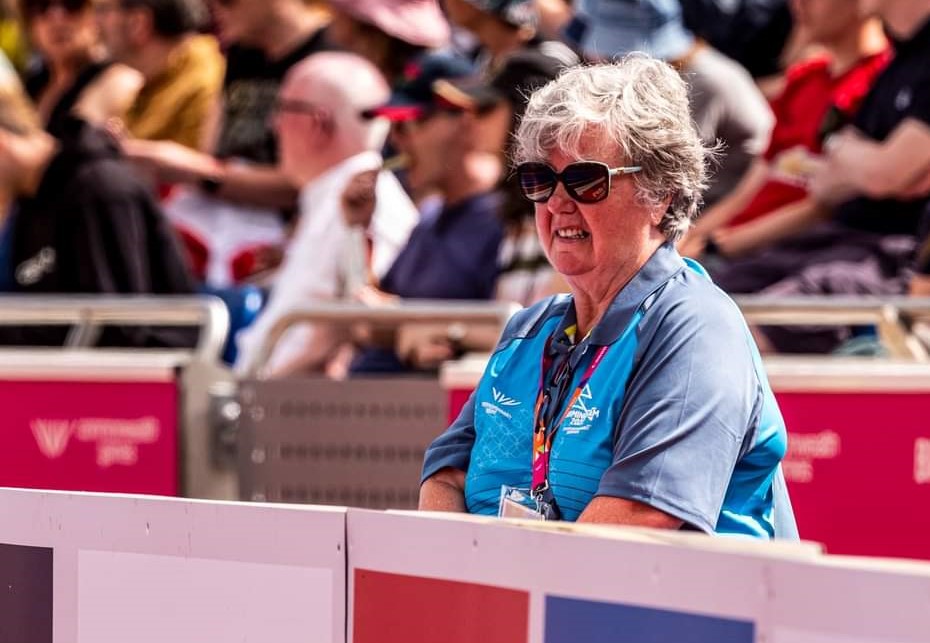 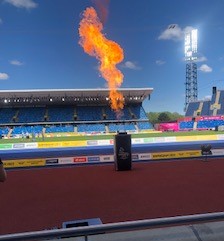 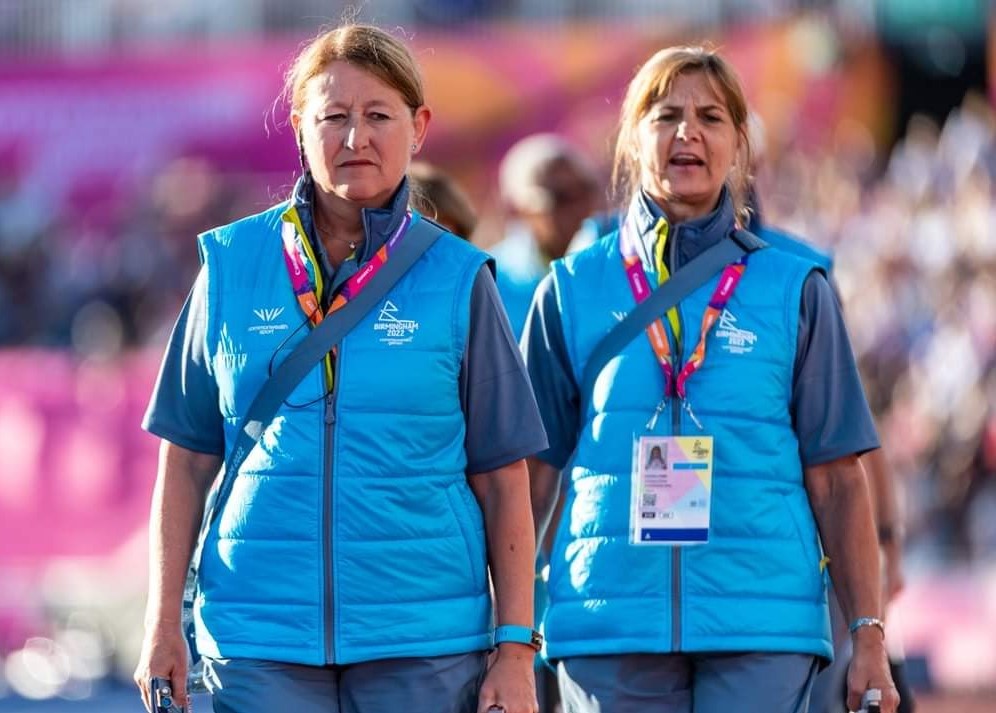 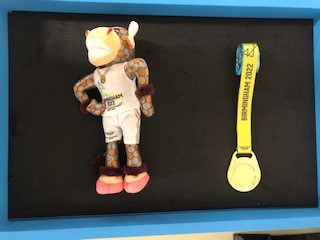 On Duty
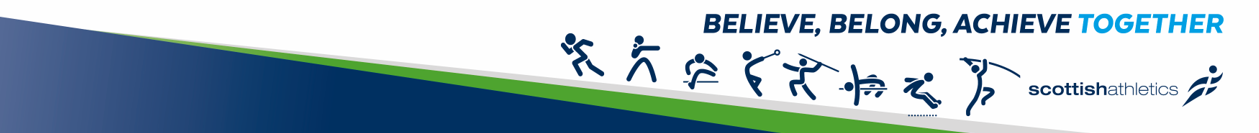 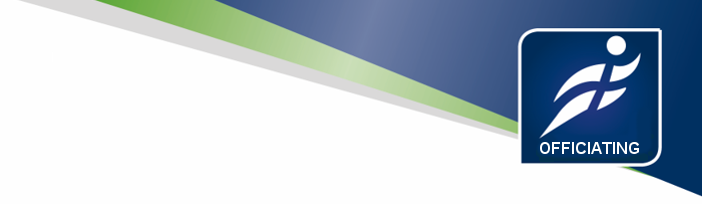 Highlights
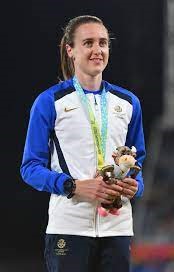 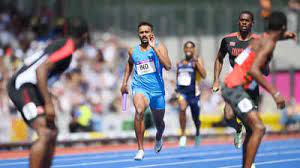 Laura Muir 1500m
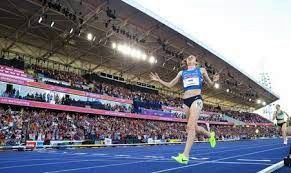 4x400m
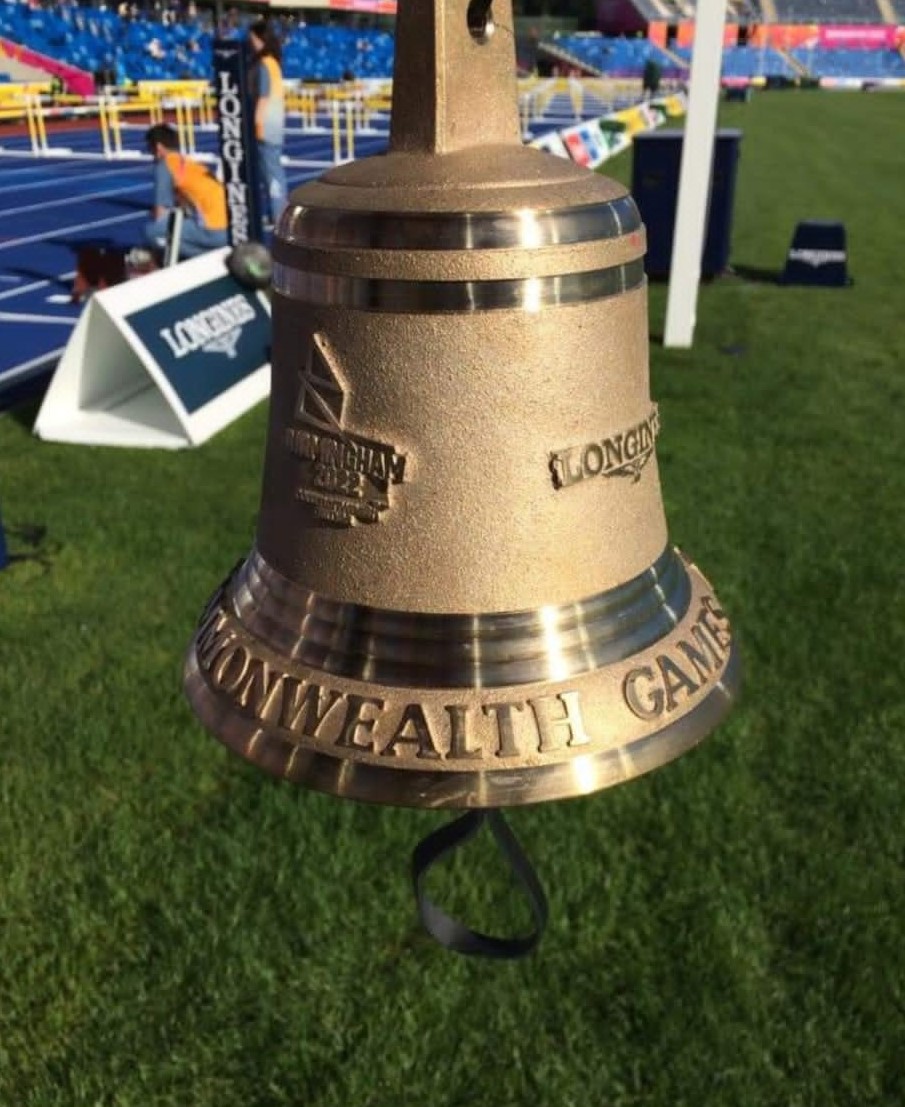 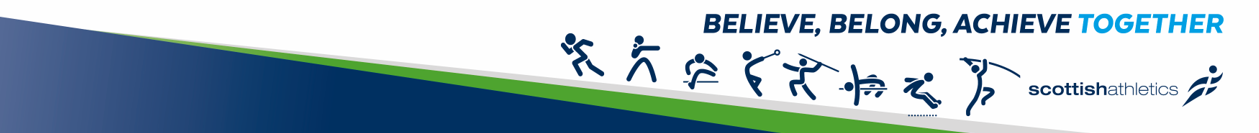 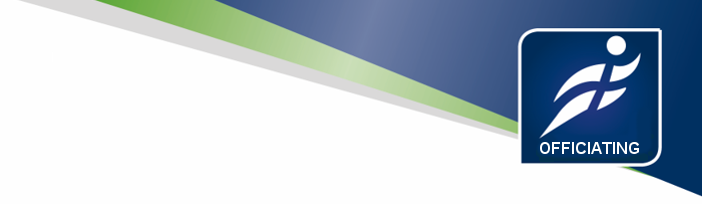 Most Memorable Moment
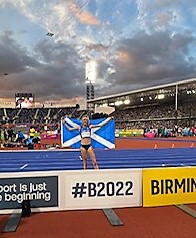 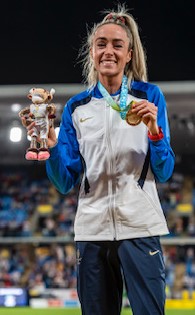 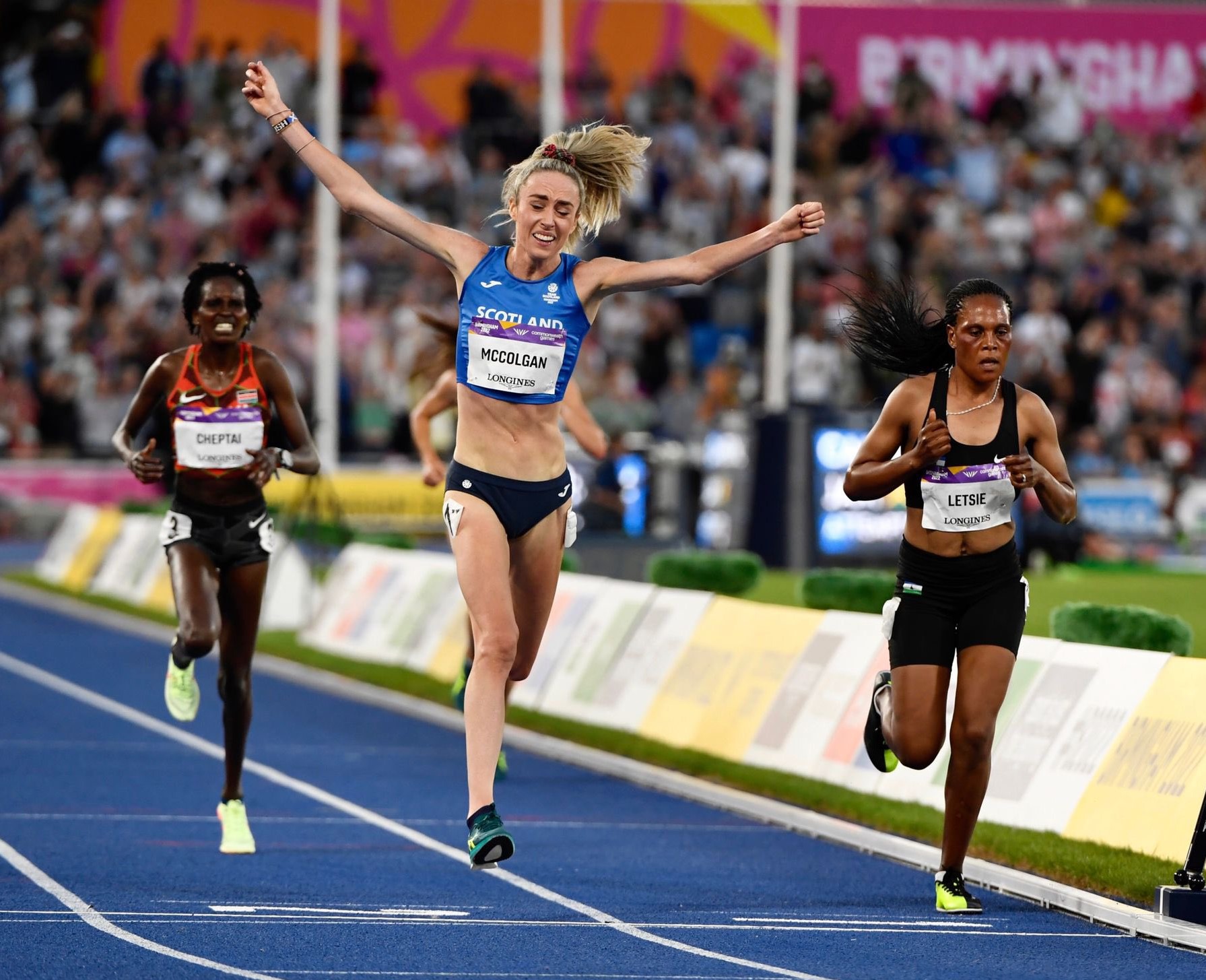 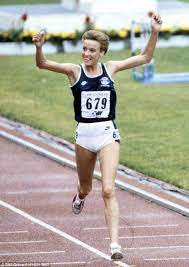 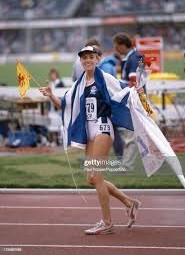 Eilish 2022
Liz 1986
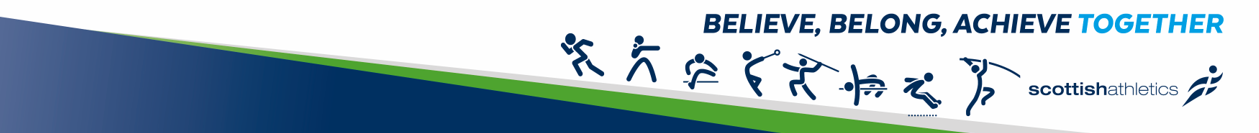 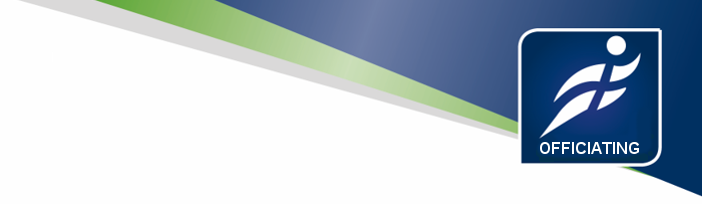 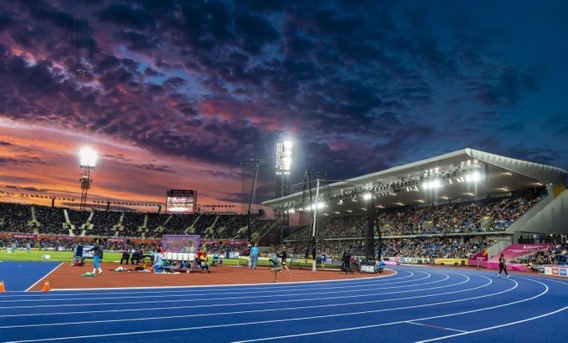 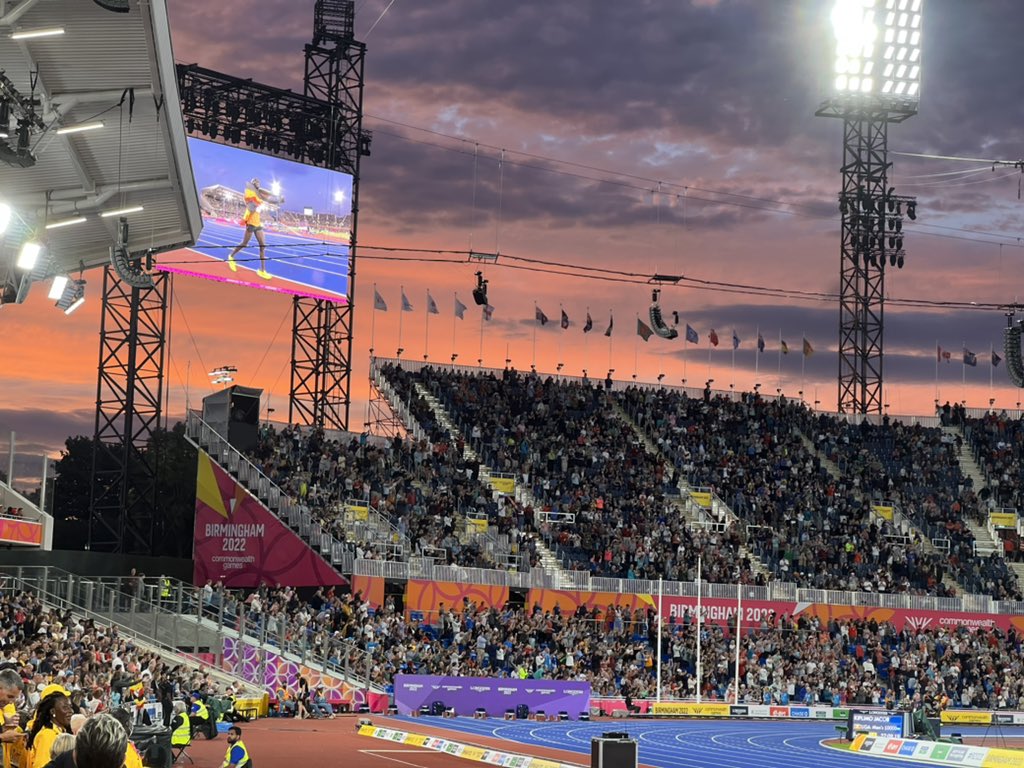 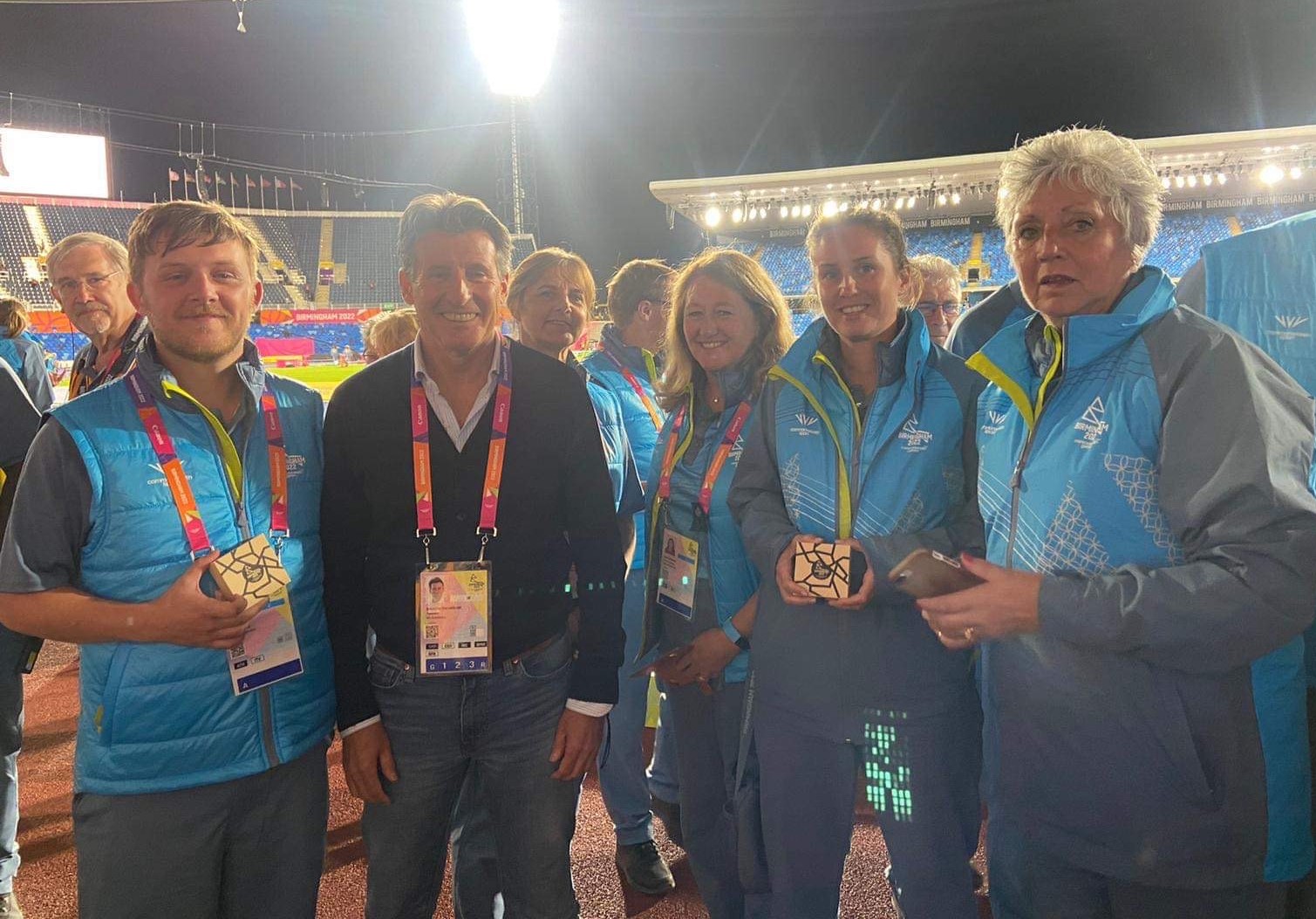 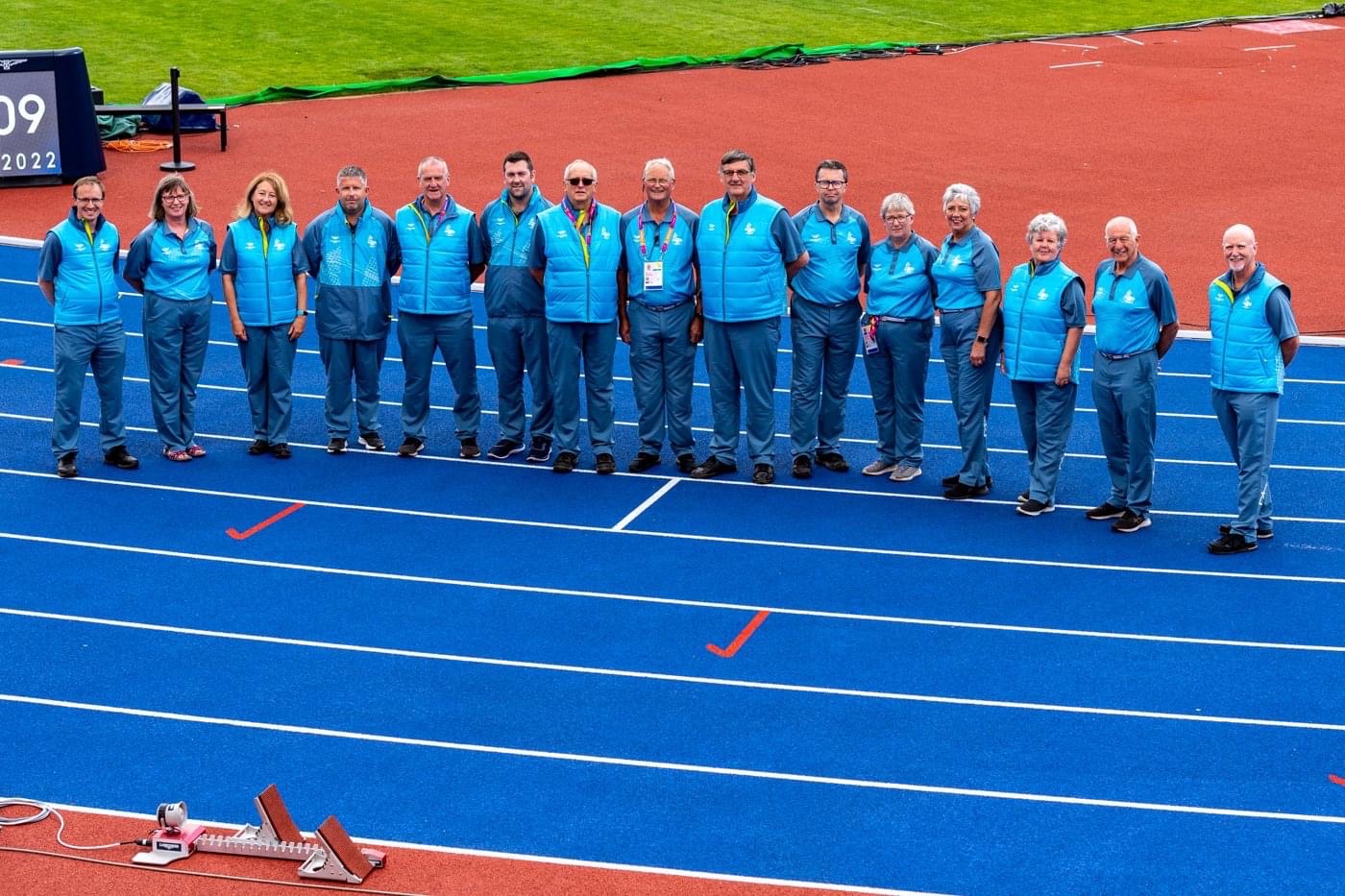 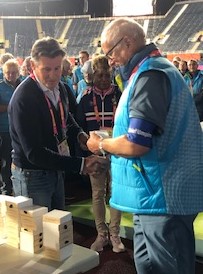 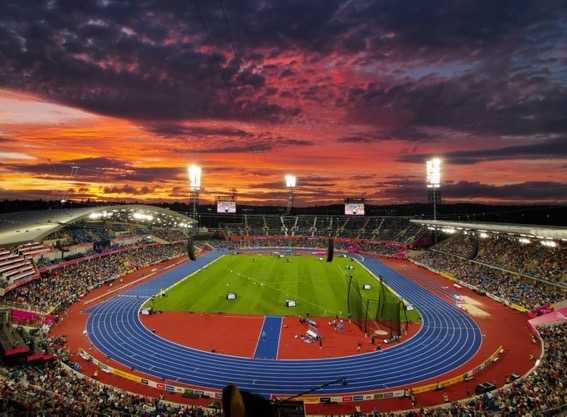 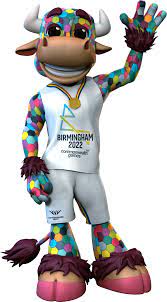 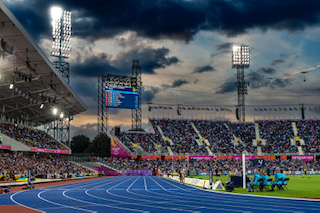 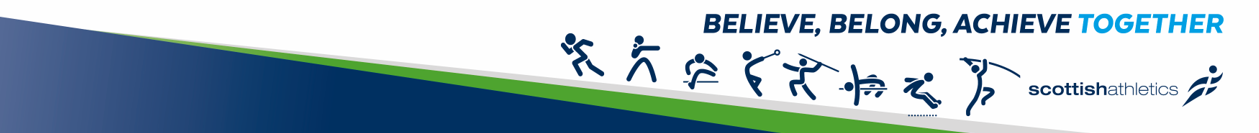